Korupsi
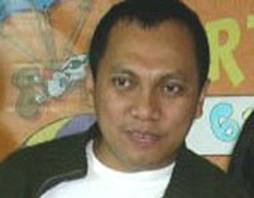 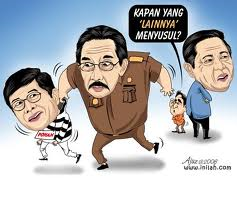 korupsi
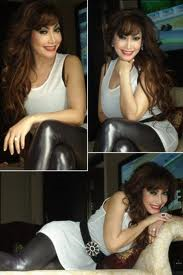 Perselingkuhan dan narkoba
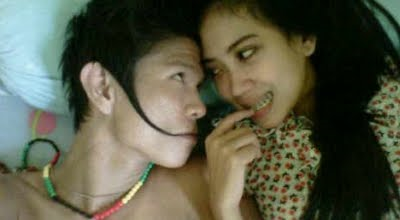 Tawuran
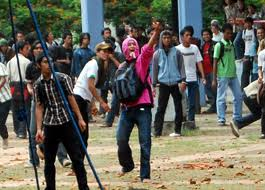 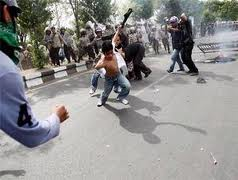 Apa yang salah dengan Sistem pendidikan kita?
Pada tanggal 2 Mei 2010, Menteri pendidikan nasional medeklarasikan dimulainya 
	Pendidikan karakter bangsa
.
Dasar hukum
UU Nomor 2 tahun 1989 disebutkan bahwa keimanan dan ketaqwaan kepada Tuhan Yang Maha Esa adalah inti pendidikan kita. 
UU No 20 tahun 2003 tentang Sisdiknas, pasal 3 : 
	“... untuk berkembangnya potensi peserta didik agar menjadi manusia yang beriman dan bertakwa kepada Tuhan Yang Maha Esa, berakhlak mulia, sehat, berilmu, cakap, kreatif mandiri, dan menjadi warga negara yang demokratis serta bertanggung jawab”. 
UU No 14 tahun 2005 tentang Guru dan Dosen di mana pada pasal 6 disebutkan bahwa:
	“kedudukan guru dan dosen sebagai tenaga professional bertujuan untuk melaksanakan sistem pendidikan nasional dan mewujudkan tujuan pendidikan nasional...”.
UNIVERSITAS MUHAMMADIYAH SURABAYA
KOMPeTENSI PASS
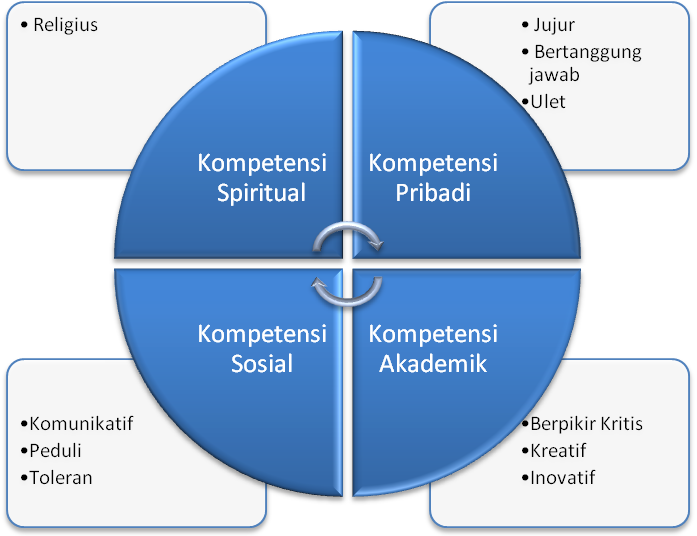 NILAI KEJUJURAN
DEKLARASI PEMIMPIN PERGURUAN TINGGI NEGERI/PEMERINTAH
 DAN KOORDINATOR KOORDINASI PERGURUAN TINGGI SWASTA SELURUH INDONESIA:
 “ANTI MENYONTEK DAN ANTI PLAGIAT”

(5) Perilaku menyontek dan plagiat merupakan bentuk tindakan tidak bermartabat yang harus dicegah dan ditanggulangi.
With PASS 
We Change the Word